Forensic Lab Director
Responsibilities of a Lab Director~
Management and supervision of the crime lab
Monitors budget
Represents crime lab in press
Analyze evidence
Resolve conflicts between the lab and other agencies
Monitors and coordinates the lab cases
Schooling~
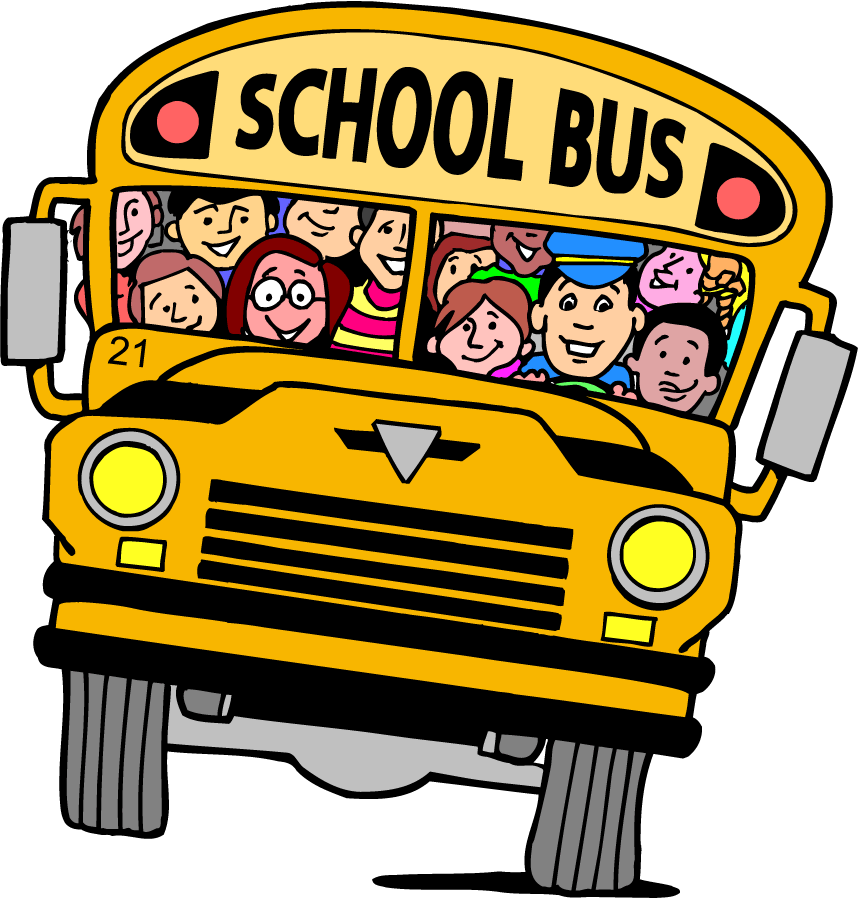 A Ph.D. is usually preferred for
	 a lab director position.
Bachelors degree is required in criminal justice or another closely related field
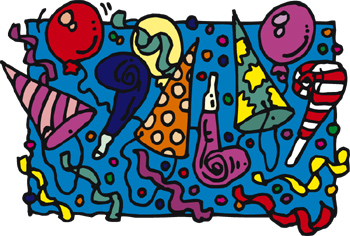 Facts~
Some years of experience in a lead position
Salary-  Between $50,000- $100,000
Have a 
Wonderful Day! 